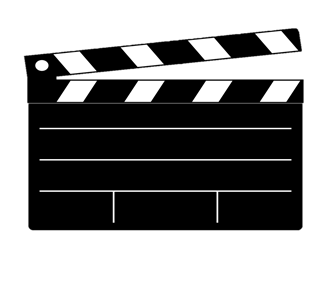 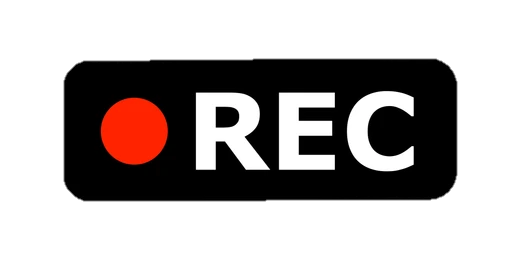 استراتيجية شريط الذكريات
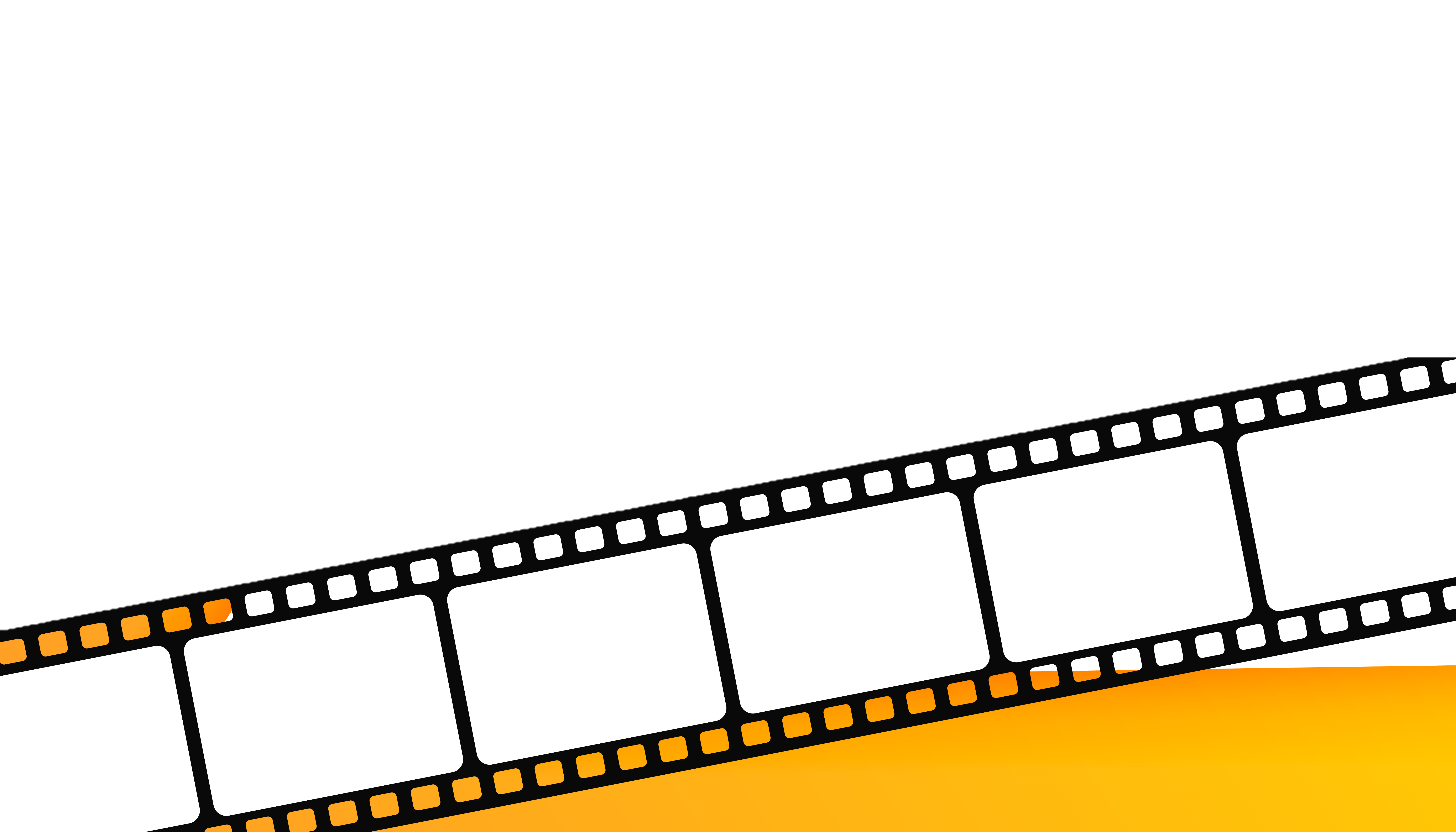 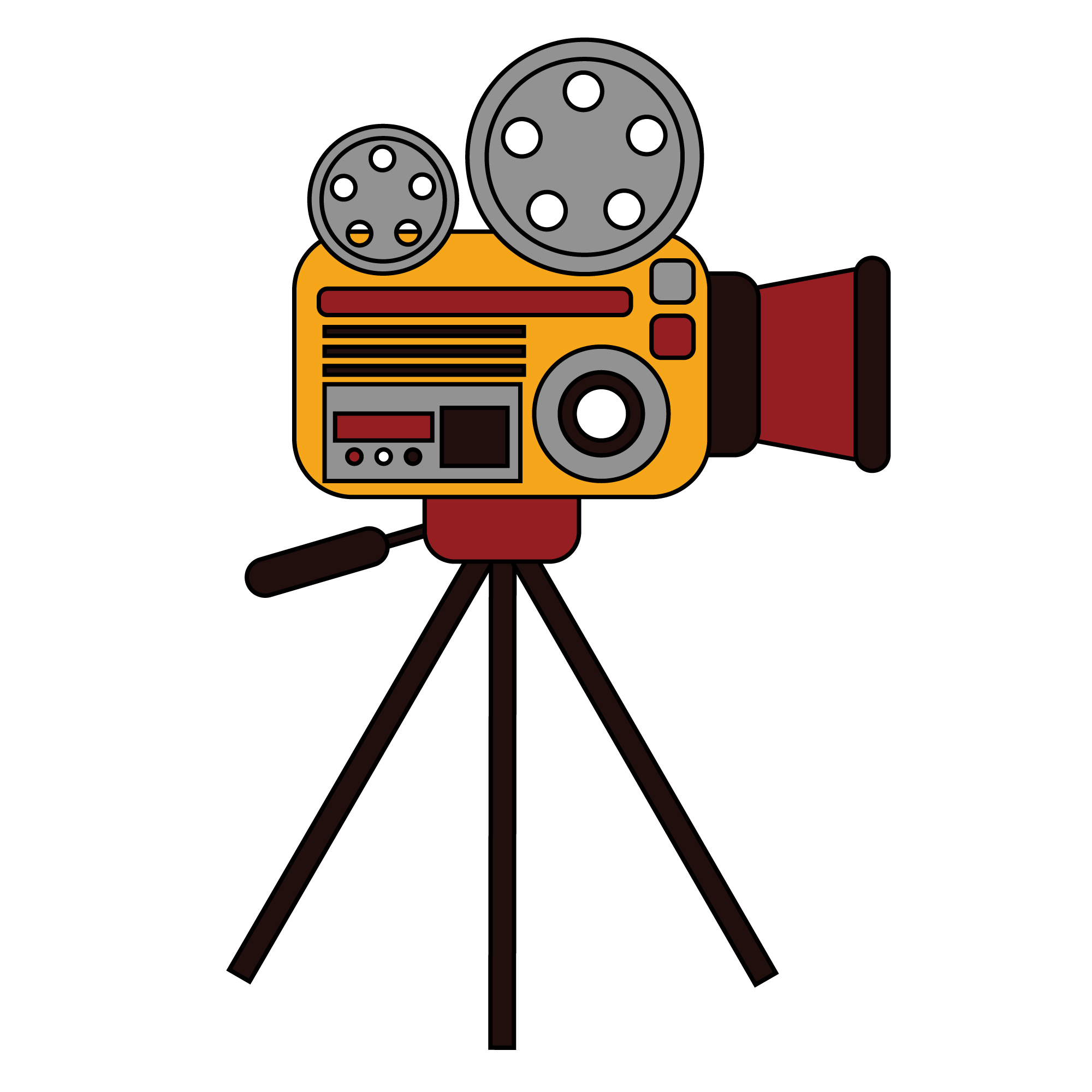 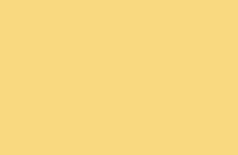 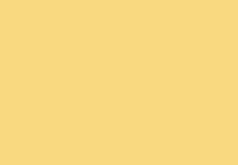 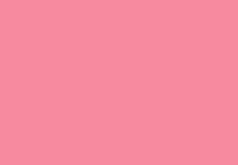 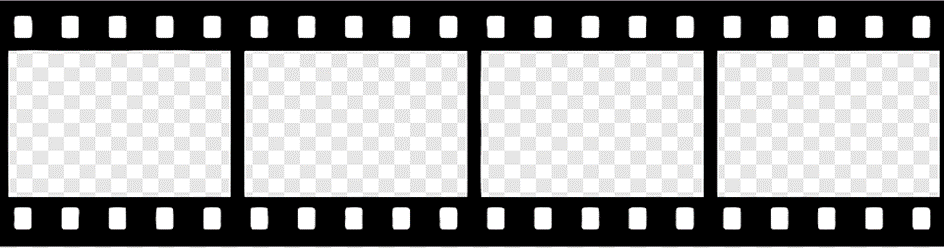 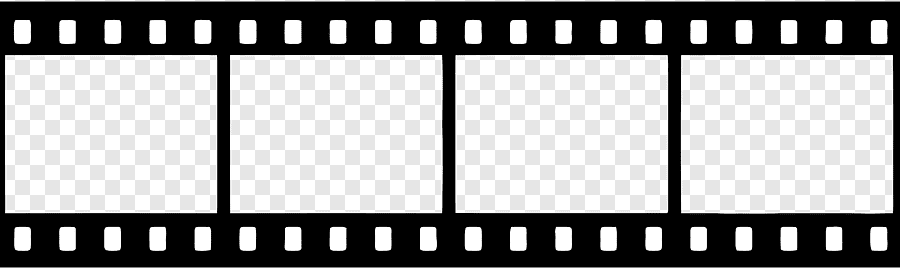 6
3
2
1
5
4
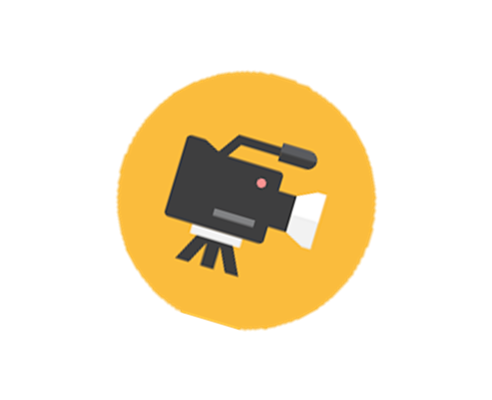 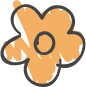 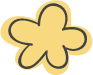 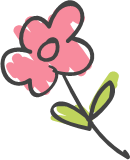 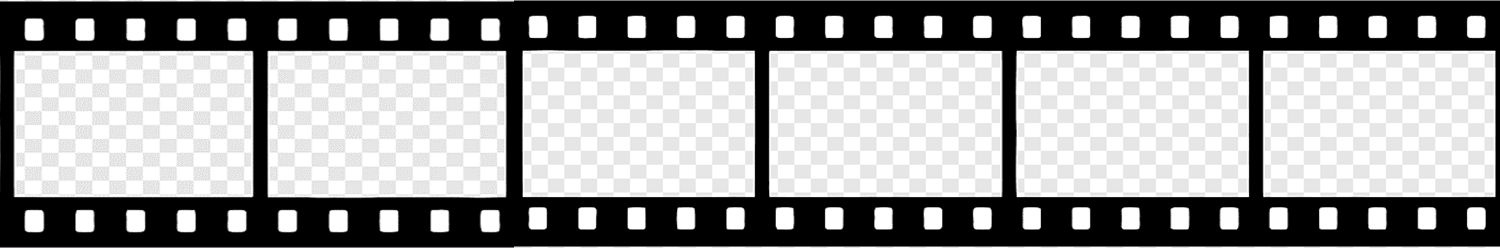 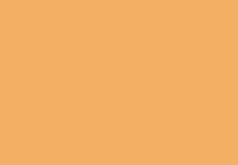 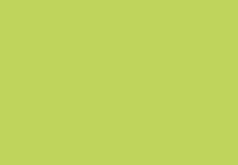 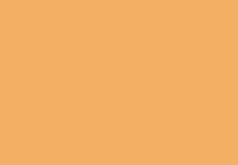 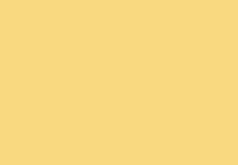 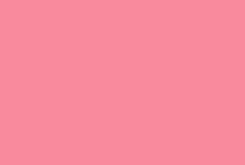 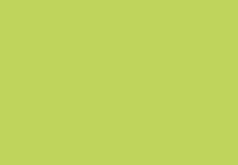 12
11
10
9
8
7
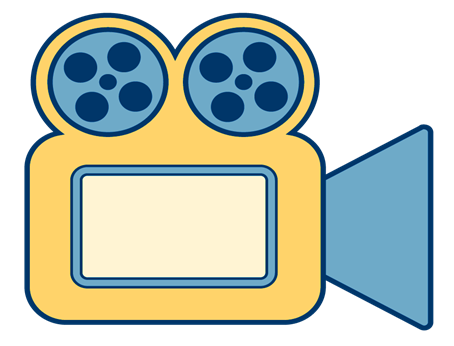 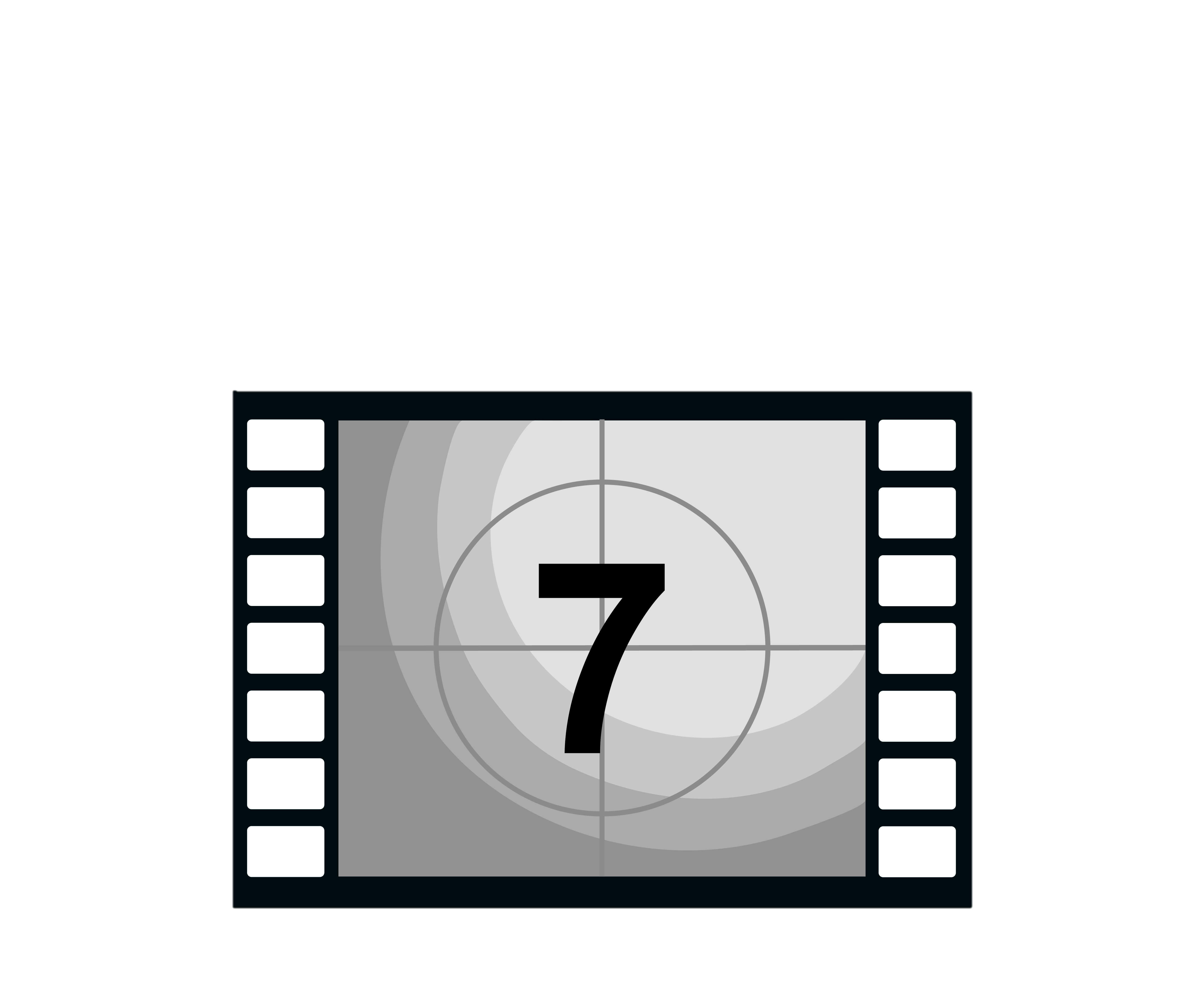 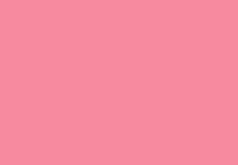 ضعي السؤال هنا
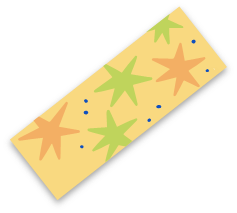 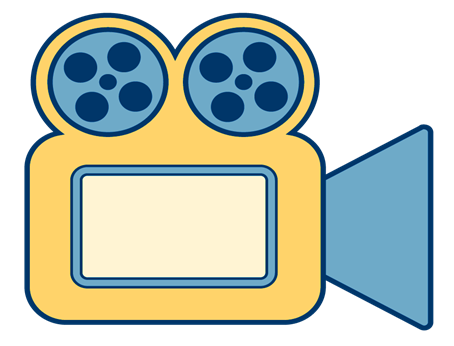 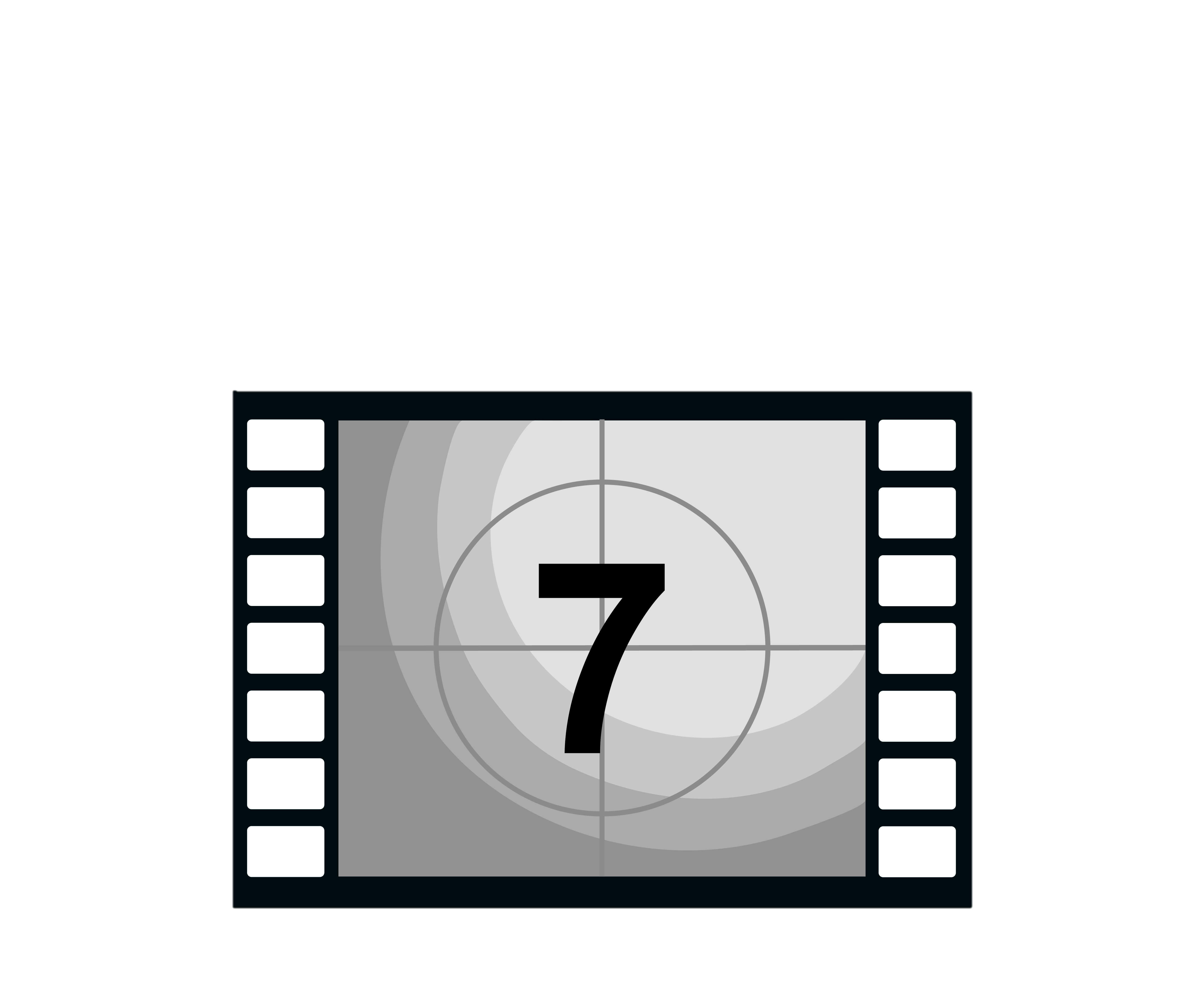 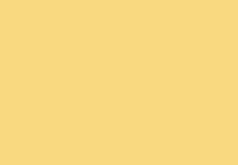 ضعي السؤال هنا
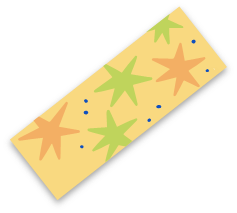 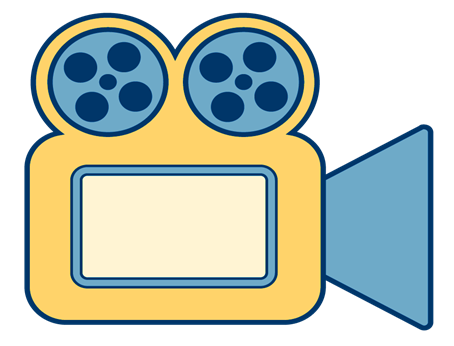 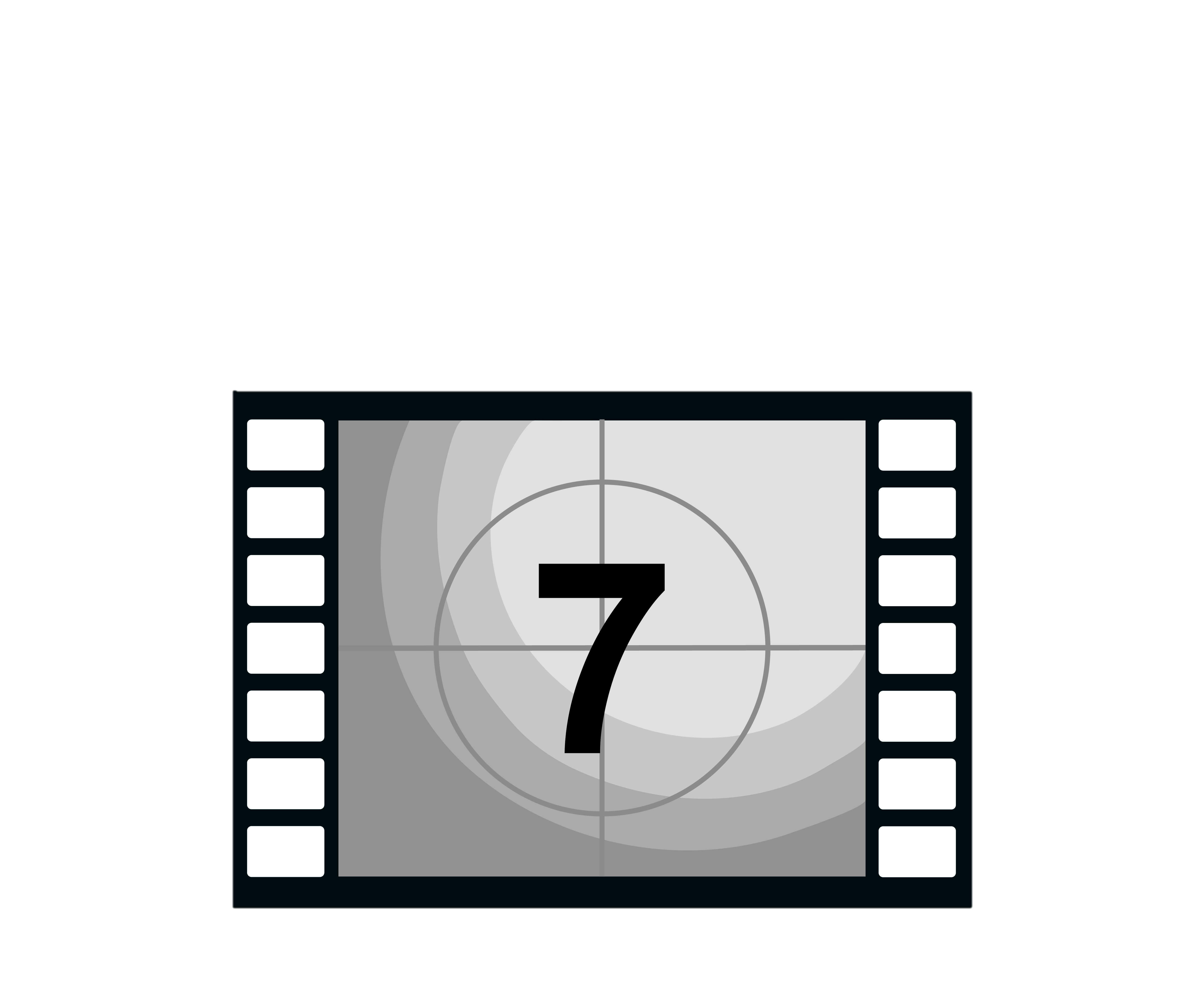 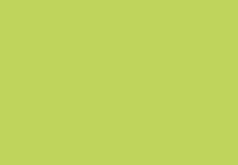 ضعي السؤال هنا
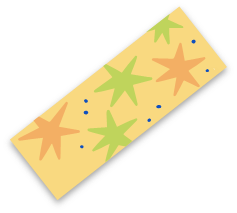 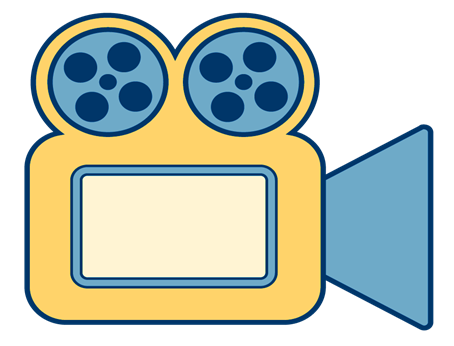 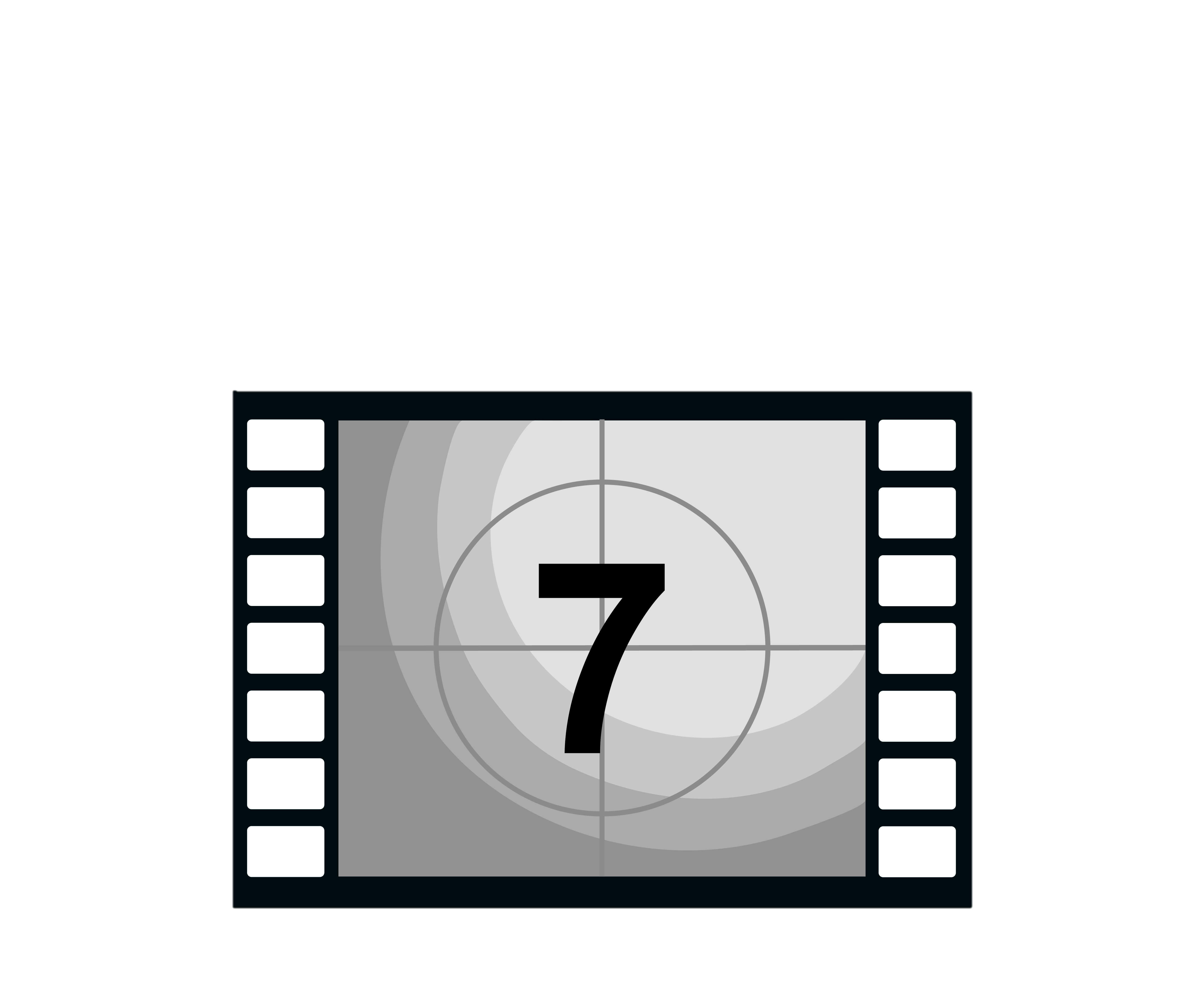 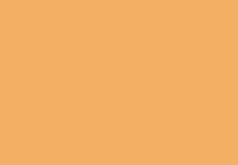 ضعي السؤال هنا
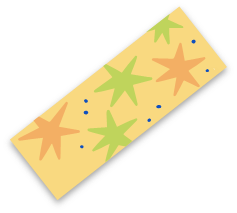 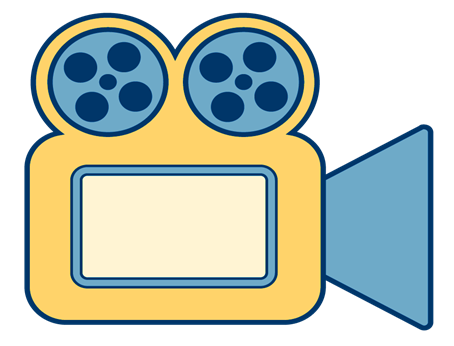 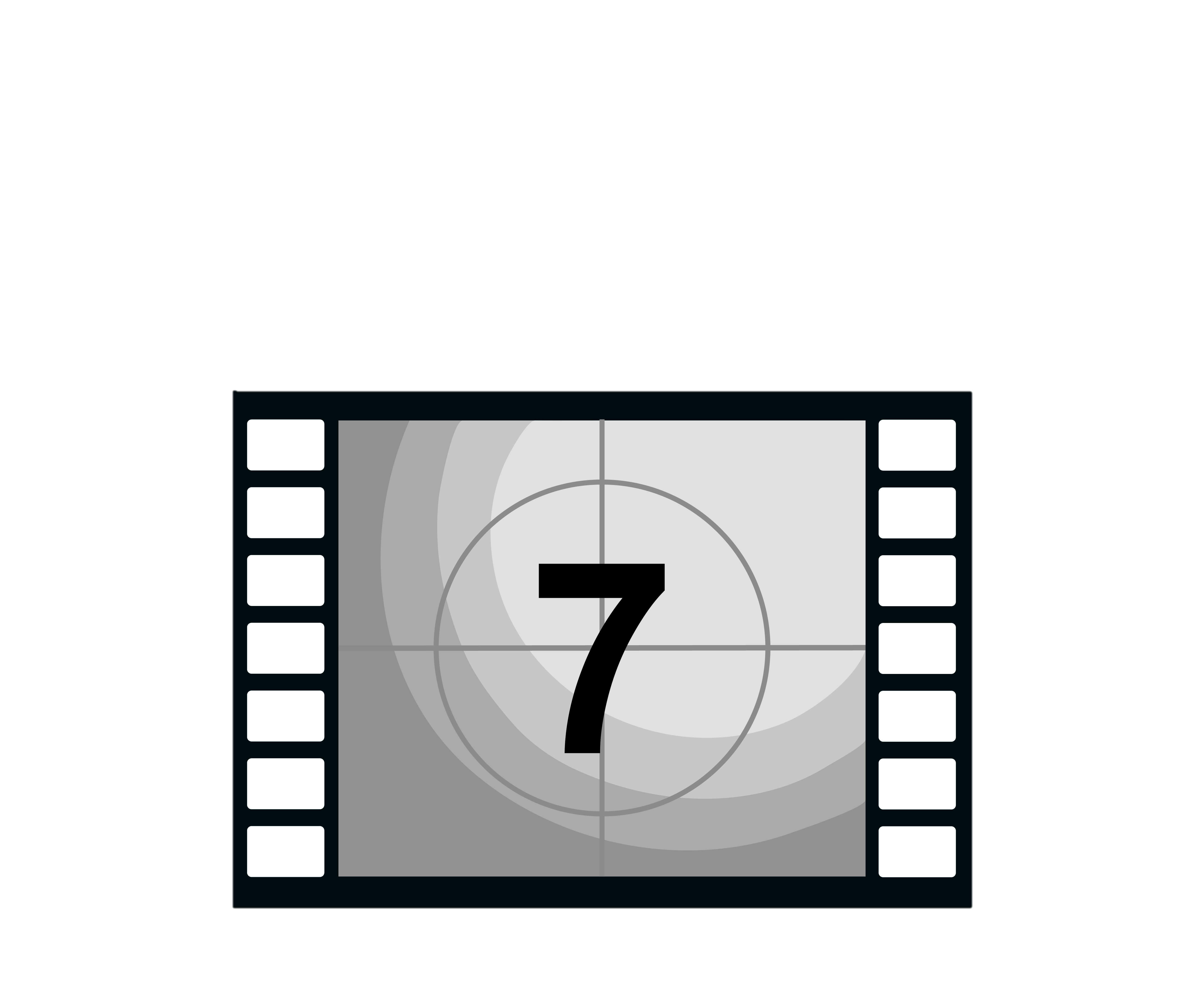 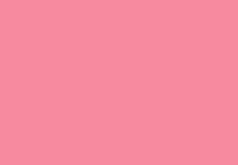 ضعي السؤال هنا
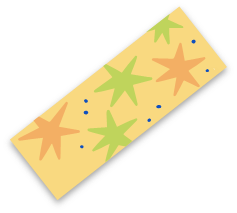 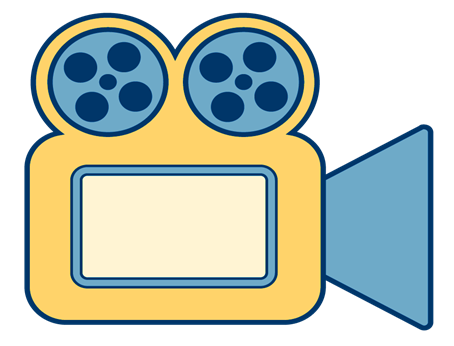 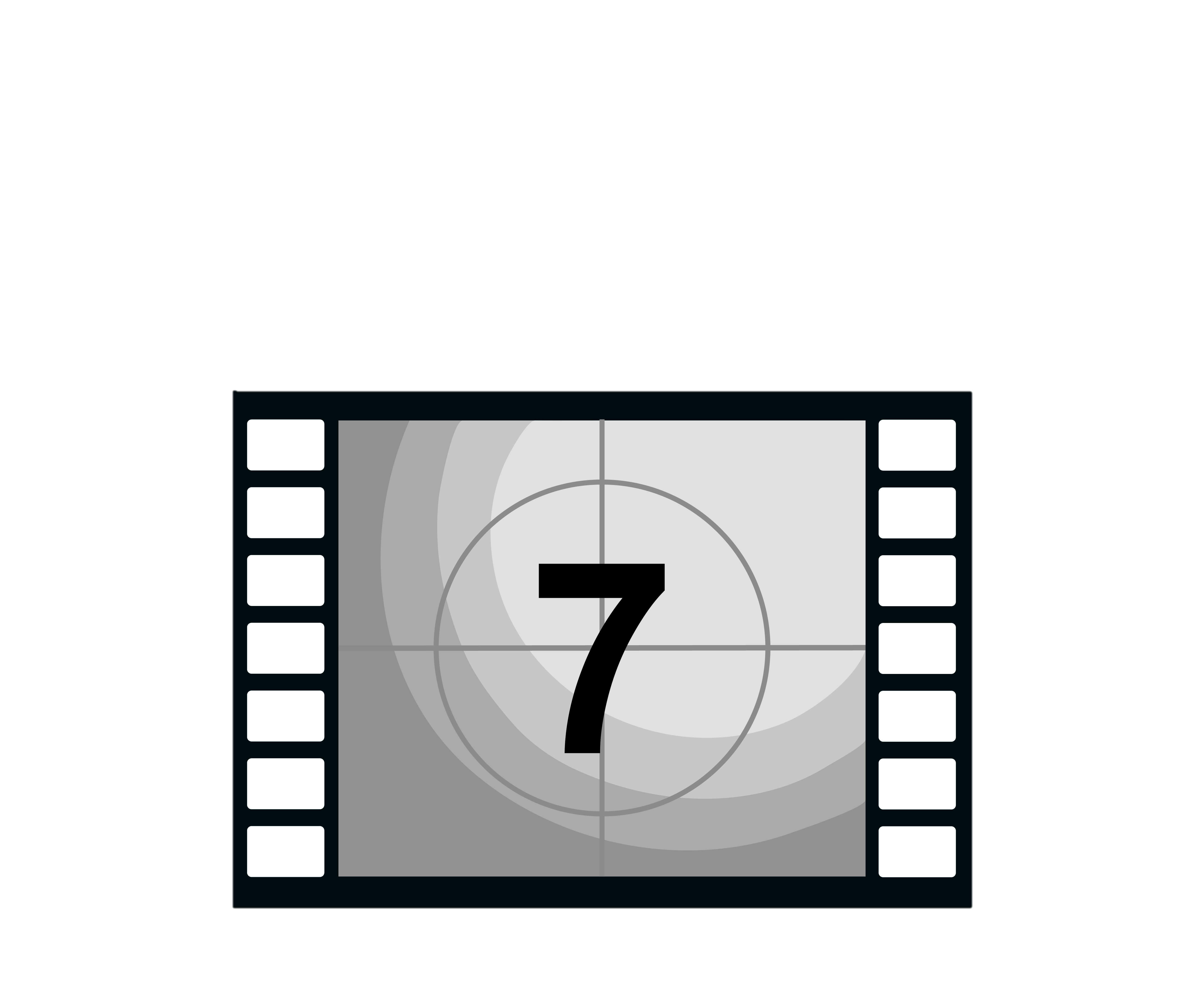 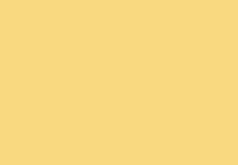 ضعي السؤال هنا
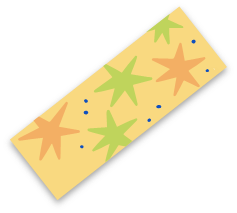 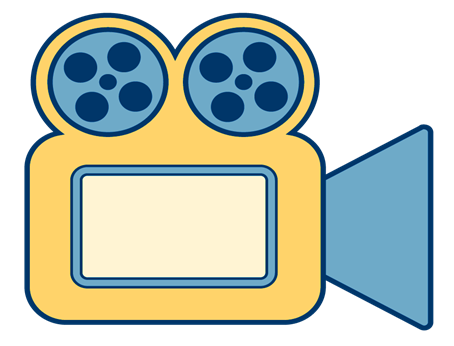 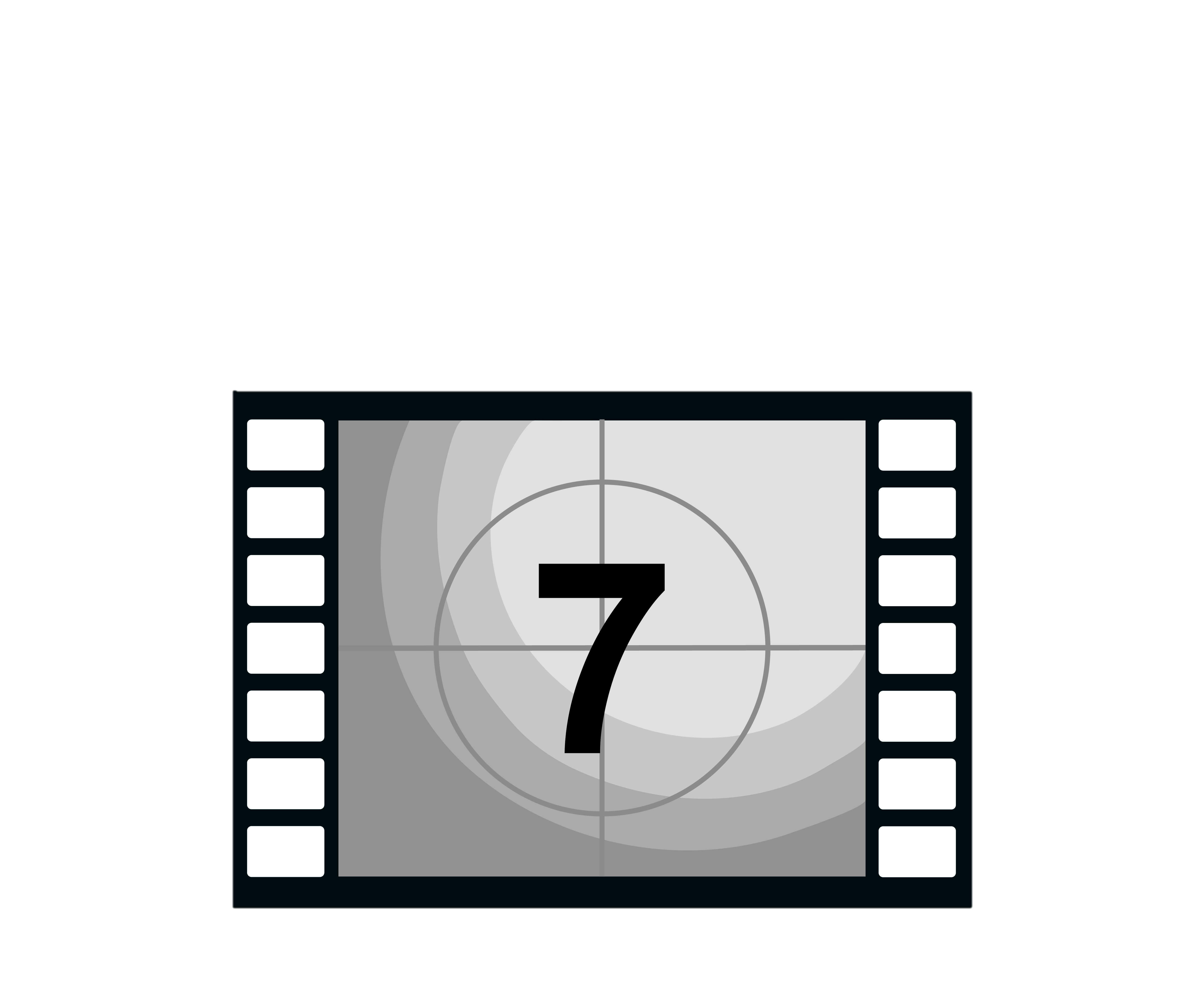 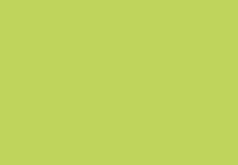 ضعي السؤال هنا
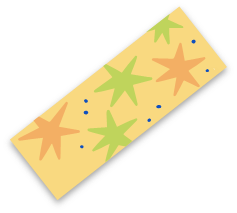 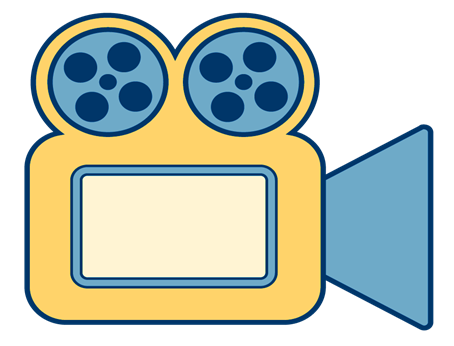 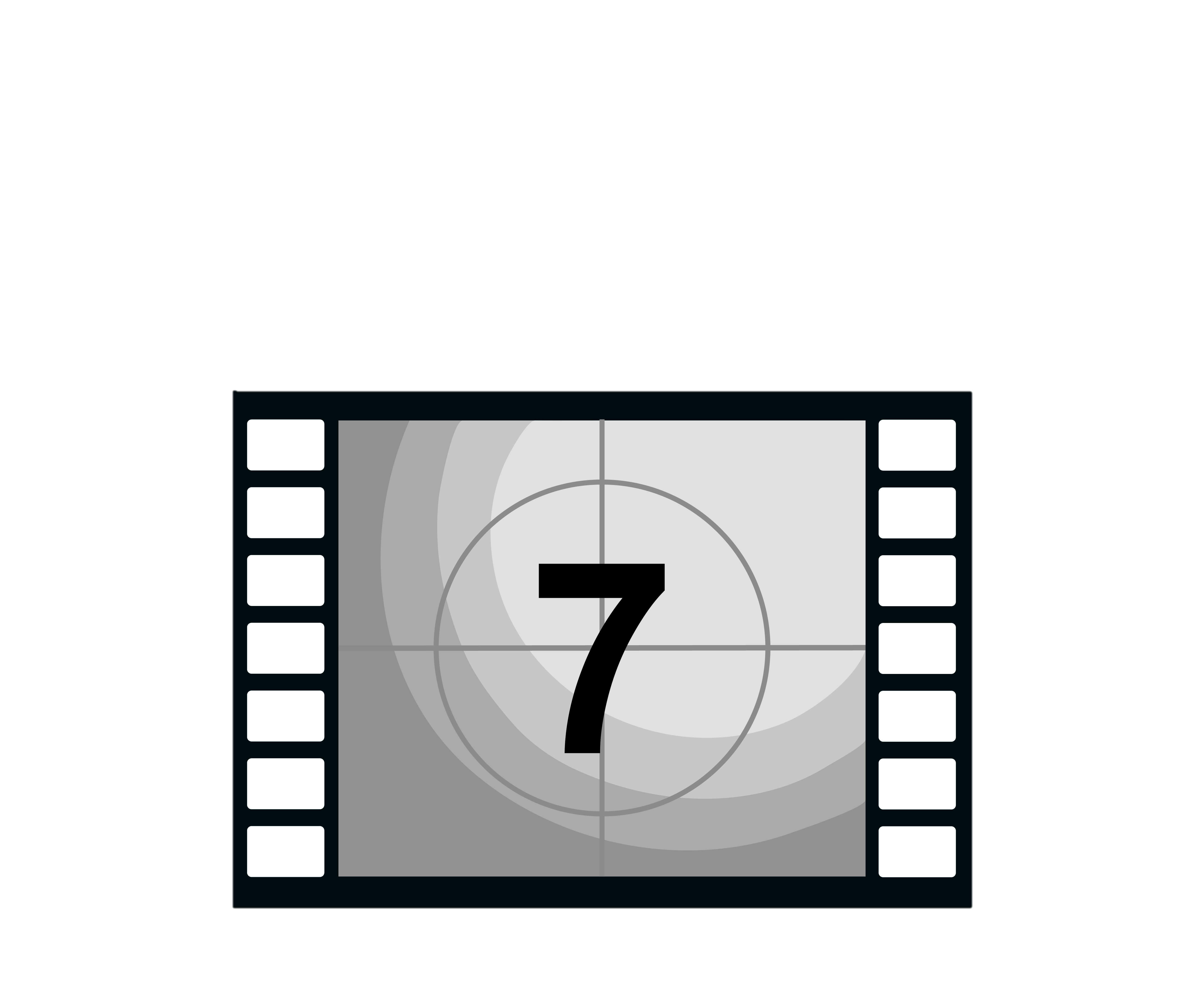 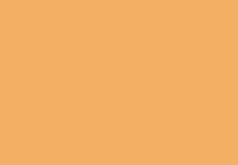 ضعي السؤال هنا
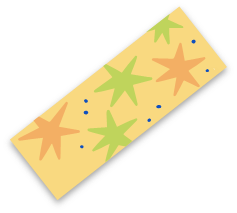 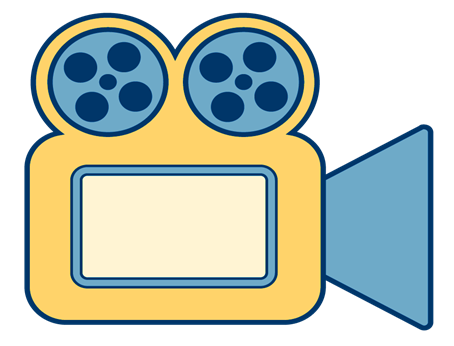 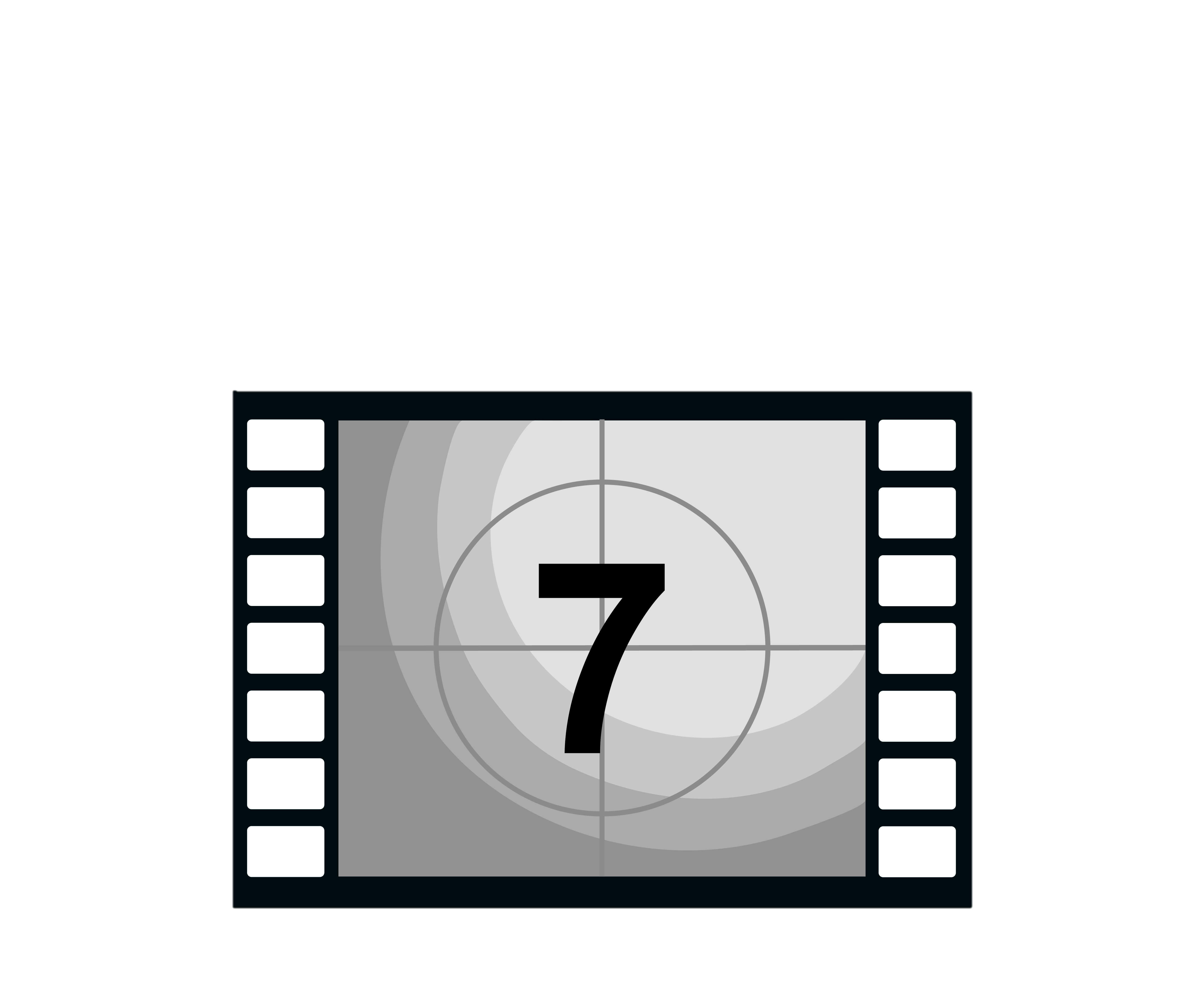 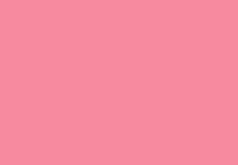 ضعي السؤال هنا
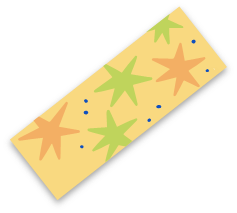 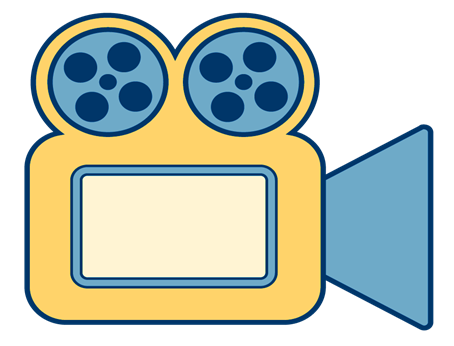 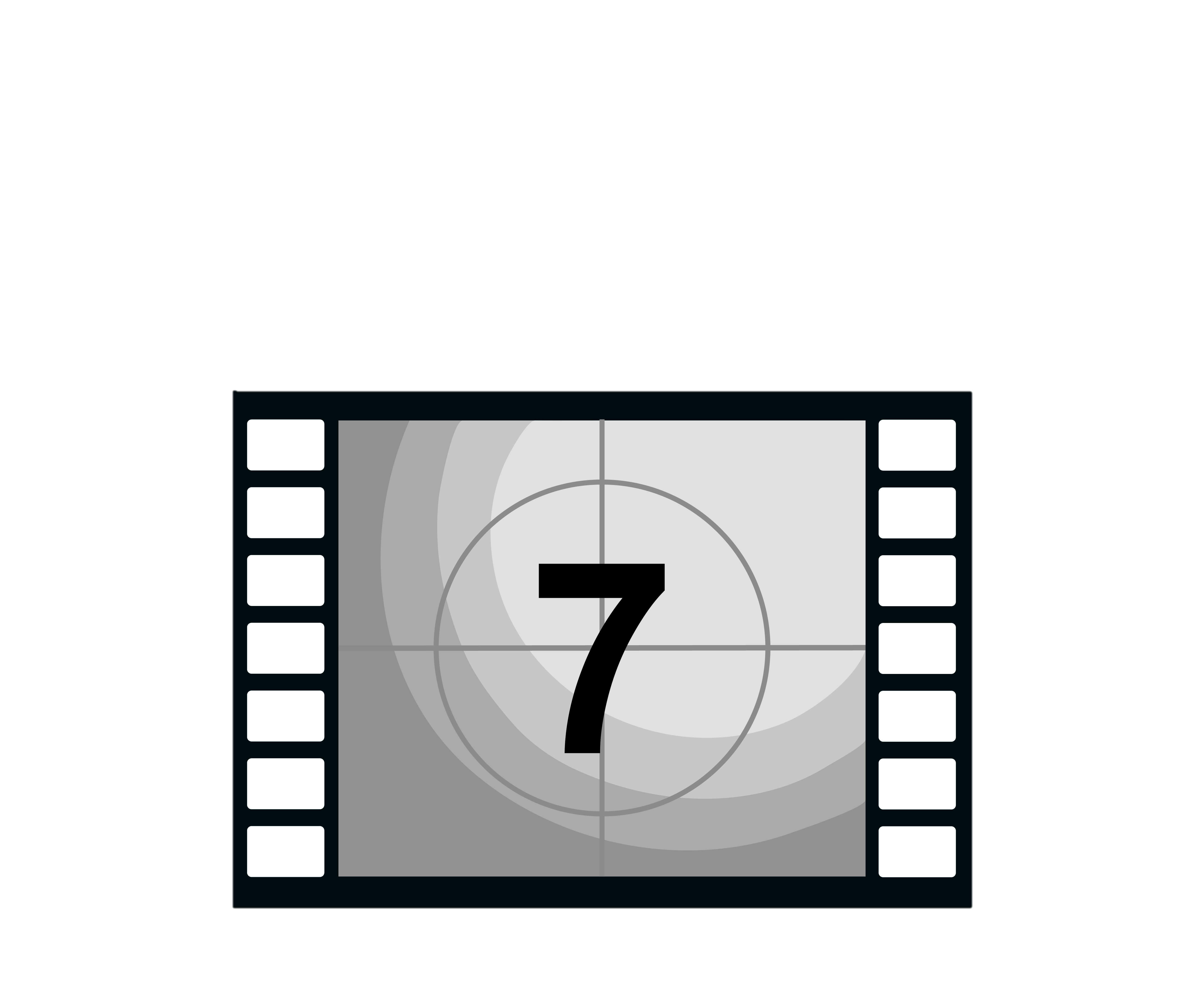 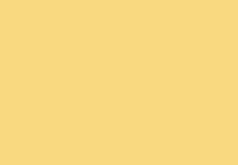 ضعي السؤال هنا
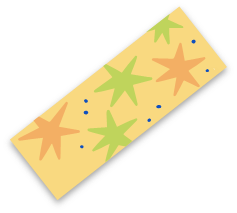 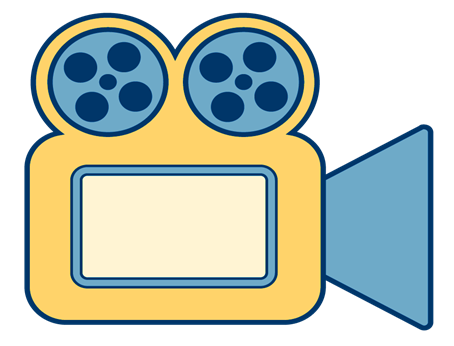 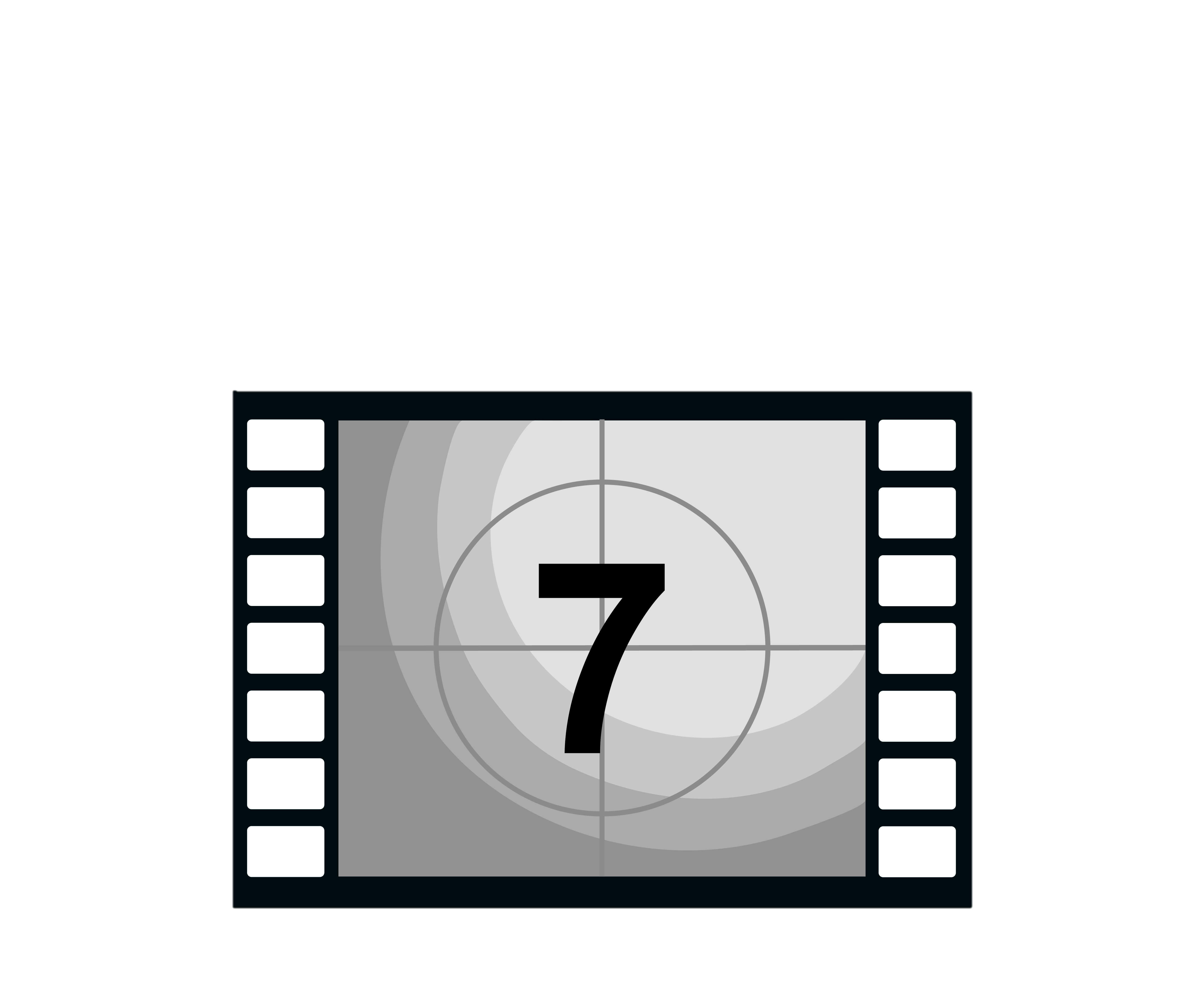 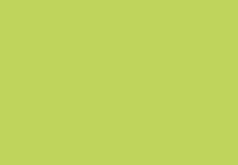 ضعي السؤال هنا
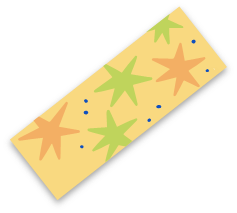 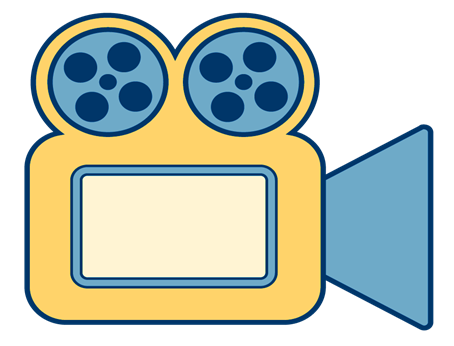 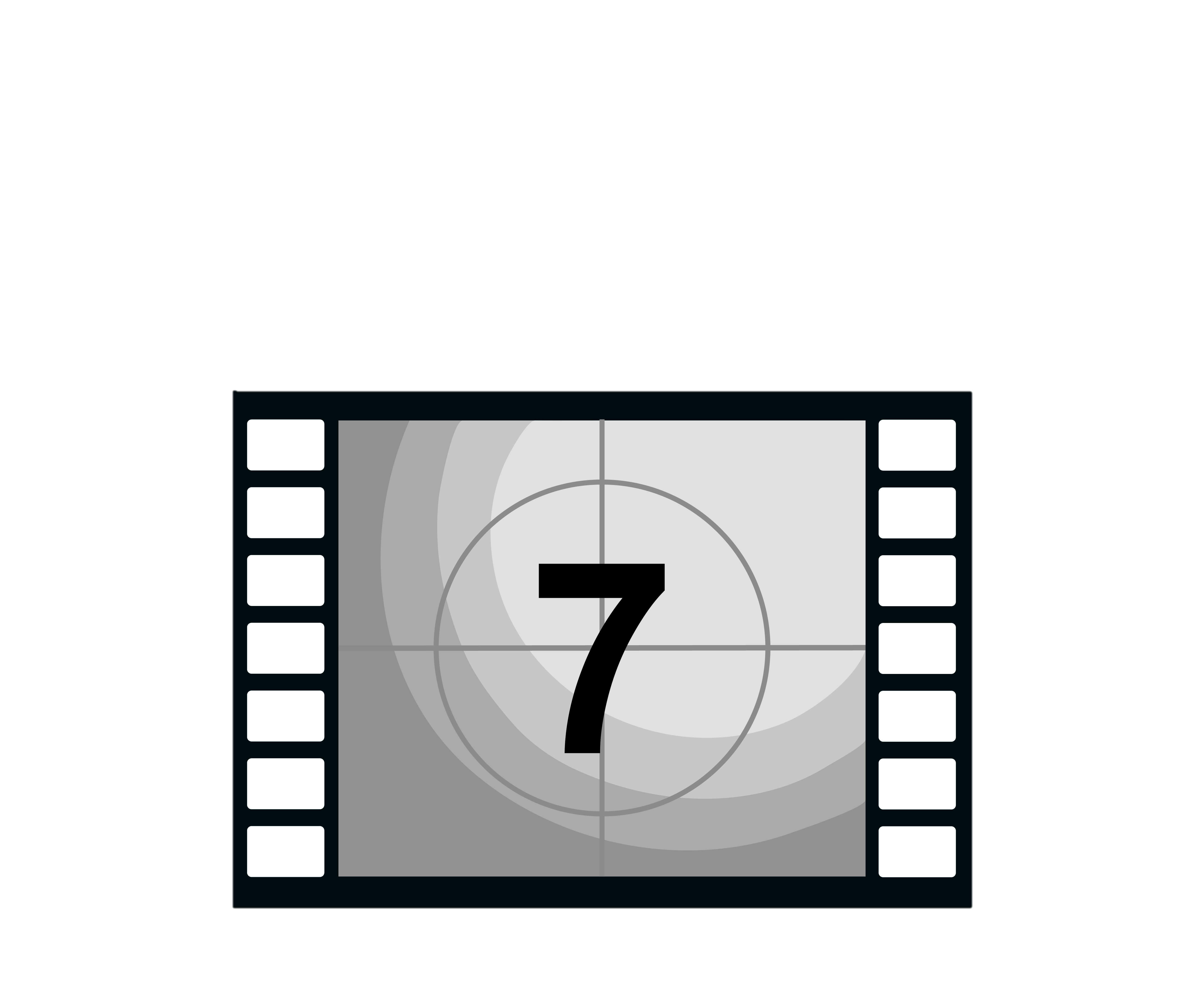 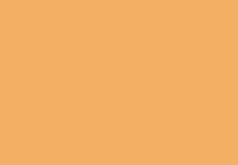 ضعي السؤال هنا
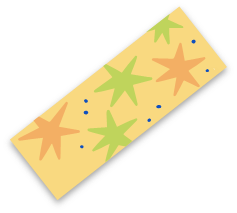